OHIO STATE UNIVERSITY EXTENSION
Emergency procedures
and safety information for agritourism 
and related outdoor events

With applications to pick your own to large agritourism operations, fairs, festivals and other events as they plan for emergencies  when customers and crowds are present.
Workbook
This information provided by:




Funding for developing this project was provided by the National Institute of Food & Agriculture
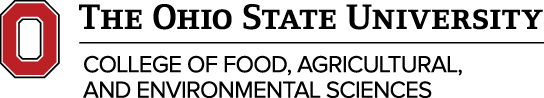 Disclaimer: The information provided in this bulletin is for informational purposes only and not for the purpose of providing legal advice. You should contact your attorney to obtain advice with respect to any particular issue or problem.  Use of and access to this bulletin does not create an attorney-client relationship. The scenarios shared in this bulletin are derived from case studies of actual farms, and not from legal opinions.
1
OHIO STATE UNIVERSITY EXTENSION
OHIO STATE UNIVERSITY EXTENSION
Emergency procedures
and safety information for agritourism 
and related outdoor events

With applications to pick your own to large agritourism operations, fairs, festivals and other events as they plan for emergencies  when customers and crowds are present.
Copyright © 2014, The Ohio State University
The College of Food, Agricultural, and Environmental Sciences and its academic and research departments including, Ohio Agricultural Research and Development Center (OARDC), Agricultural Technical Institute (ATI) and Ohio State University Extension embraces human diversity and is committed to ensuring that all research and related educational programs are available to clientele on a nondiscriminatory basis without regard to age, ancestry, color, disability, gender identity or expression, genetic information, HIV/AIDS status, military status, national origin, race, religion, sex, sexual orientation, or veteran status. This statement is in accordance with United States Civil Rights Laws and the USDA.
Bruce McPheron, Ph.D., Vice President for Agricultural Administration & Dean
For Deaf and Hard of Hearing, please contact the College of Food, Agricultural, and Environmental Sciences using your preferred communication (e-mail, relay services, or video relay services). Phone 1-800-750-0750 between 8 a.m. and 5 p.m. EST Monday through Friday. Inform the operator to dial 614-292-6891.
2
OHIO STATE UNIVERSITY EXTENSION
How to use this workbook:
This workbook is a starting point, not and end point.
This workbook is meant to be used as part of a presentation workshop to complete a plan for a specific business operation.
Note Pages
Complete note pages (left page) during each teaching section
Make To-Do list
Plan Pages
Fill-In pages (right page) with information for your specific farm
Some pages are just for your team
Pages with, “Posting Page” should be printed for posting at farm
You can copy/insert new Posting Pages for extra topics for your plan.
Fill-In pages can be printed from http://u.osu.edu/directmarketing
3
OHIO STATE UNIVERSITY EXTENSION
Procedures to follow
Information to know
To complete the map of your property:
Utilize Google maps, County Auditor  or Farm Service Agency maps to start useable design.
Include directions to farm/fields from fire/EMA location; GPS coordinates
Maps should be descriptive with access points for large fire/EMA equipment.
Facility maps for buildings, labeled as livestock, equipment, chemical, etc (use the fire classes from the National Fire Protection Association).
Add and accurate distances between structures. Include well marked map with wells, ponds, lagoons, propane tanks, electric poles, etc.
The “posting pages” should be combined into a flip chart to be hung in each building, known by and readily available to all employees.
Copies of map should be provided to local fire/EMA/police (your support team).
Property Map – Buildings, Grounds, Entrances, Fire/EMA Routes
Posting Page
4
OHIO STATE UNIVERSITY EXTENSION
Numbers you need
Procedures to follow
Sheriff 			
Gas provider		
Elect provider		
Owner Cell
Talk with sheriff or local official about the decision to evacuate or remain in place.
Make decision based on this and the plan
Use siren or speaker system to communicate with guests/employees  and give authority.
Employees know to respond by:
Directing traffic out of farm OR
Directing guests to the designated shelter area
Get remaining employees or even guests to safest location.
Communicate end of threat or event to all remaining at location.
Refer to medical emergencies or other section if necessary.
Information to know
Watch vs. Warning
Weather alerts for smart phones
NOAA weather radio
Know who makes the call…
When it’s a watch we 	
When it’s a warning we 	
We evacuate when ___________
Storm Shelter Location:
Resources to review
Ready.gov/business
sba.gov/content/disaster-preparedness 
NWS Storm Spotter classes; NOAA site
Natural Disasters: Storms, Tornados, Floods
Posting Page
5
OHIO STATE UNIVERSITY EXTENSION
Numbers you need
Procedures to follow
9-1-1 
(may not work in all areas or as cell call)
Direct to fire department
Evacuate customers based on training. *Emergency exit plans for all areas of the enterprise were completed and staff trained on how to evacuate customers in the event of a fire or other emergency.
Call 9-1-1 or direct fire department line
Use properly coded fire extinguisher for the fire at hand if trained.
Reunite families and groups.  Establish missing persons and possible locations for when fire department arrives.
Information to know
Classes of fires
How to use a fire extinguisher
Designated exit routes (buildings, driveways)
Customer safe zones  
(zones were customers should be to avoid danger and hindering  emergency response)
Resources to review
Combustible
Kitchen
Flammable
Electrical
Ordinary
C
B
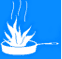 A
D
Equipment
Liquids
Combustibles
Deep Fryers
Metals
Fires
Posting Page
6
OHIO STATE UNIVERSITY EXTENSION
Numbers you need
Procedures to follow
Determine if 9-1-1 needs called.
Unless trained, do not render assistance above first aid.
Do not move person unless then are in danger.
Clear area of unnecessary people.
Have someone meet/escort EMTs
Limit communication with injured person to quiet reassurances
After person’s immediate needs are met, remain to assist with EMTs. Record pertinent information and complete an incident report form.
Inform other customers that situation has been addressed by professionals.
If 9-1-1 not necessary:
Ask family member to provide minimal first aid as required.
After person’s immediate needs are met, remain to assist with EMTs. Record pertinent information and complete an incident report form.
9-1-1
Fire Dept/EMTs		
Owner Cell
Information to know
Plan and educate (employees & visitors)
Establish emergency protocol
Enable emergency vehicle assess to all areas (Map page at end)
Have an employee identified to direct emergency responders
Emergency information posted
Animal safety plan and hand washing station
Resources to review
First aid kit contents/expiration dates
Employee training manual
--Update these procedures based on your own protocol      
EMA guidelines / other manuals
Injuries and Medical Emergencies
Posting Page
7
OHIO STATE UNIVERSITY EXTENSION
Numbers you need
Procedures to follow
Equipment Failures
Determine if anyone is injured.
If someone is injured:
Refer to Medical Emergencies and follow procedures list.

If there are no injuries:
Implement protocol to get customers away from are of equipment failure in an orderly fashion.
Document failure, consider photos.
After all guests are away from area and attended to, complete an incident report form.
Determine if equipment can be fixed.  Repair and document repairs with photos.
In certain situations, contact insurance company or legal before making repairs/changes.
Review safety procedures and reason for failure before resuming operation.
Owner Cell 			
Manager Cell 		
Repair Technicians/Contacts
Information to know
Keep maintenance schedules for all equipment as necessary.
Establish protocol of emptying wagons and other people movers in case of break-down.
Establish protocol for different scenarios relating to zip lines, slides and related activities.
What would we do if animals escape enclosures?
Resources to review
go.osu.edu/activitysafety
Equipment Failures– Guest Safety
Posting Page
8
OHIO STATE UNIVERSITY EXTENSION
Numbers you need
Procedures to follow
While some equipment failures are not an immediate danger to guests, the failure of critical systems will effect how you can serve guests and your bottom line.

What to do in the case of outage or failure:
Contact manager on duty as soon as failure or outage is realized.
Implement plans for critical services.
Communicate with customers about activities, events or even possible closure of the farm/event.

To prepare for these situations:
Install back ups for critical services (electricity, computers, credit card machines, registers, internet) Use appropriate resources for installing generators and operating generators.
Have back up equipment plans (tractors, wagons, jumping pillow fans, tents, etc)
Prepare alternate activities for planned tours and events to reduce financial risk of returning payments.
Train employees in operation of alterative equipment.
Weekend Cell for Electric Company
			
Cell numbers for equipment suppliers
Information to know
Can you operate food services without electricity? What is the stopping point?
What could cause water source to be disrupted?
Can septic issues occur?
In what situations can you remain open, or in what situations must you close?
If an attraction is vandalized, can you operate without it?
Document training for employees on critical equipment
Procedures
Resources to review
ready.gov/business – Business Continuity
go.osu.edu/generator
Manuals for critical equipment
Equipment Failures – Operations & Financials
Posting Page
9
OHIO STATE UNIVERSITY EXTENSION
Numbers you need
Procedures to follow
ON PROPERTY
Determine if someone is injured.
If someone is injured, refer to medical emergencies.
If no injuries, clear area of guests. Call police to report.  Give location.  Stay on the line.
Work with officials to mitigate risk to emergency responders. Do not take on the roles of  EMTs or police. 

ON ROAD
Determine if someone is injured. Notify 9-1-1 of injuries.
Work to provide alternative entrance and egress to property if needed.
If no injuries, clear area of guests. Call police to report. Give location.  Stay on the line.
Encourage removal of vehicles from blocking road.
Work with officials to mitigate risk to emergency responders. Do not take on the roles of  EMTs or police.
9-1-1
Fire Dept/EMTs		
Owner Cell 			
Manager Cell
Information to know
Who can direct traffic off-property?  (What are legal obligations?)
Have you prepared and given a map to local fire and rescue for easy access to farm areas?
If access blockage occurs, do you need additional signage for large crowds?
Are employees provided  reflective or other appropriate gear for directing traffic on premise?
What other issues may arise from a vehicle accident?
How do you deal with vehicles stuck in the mud or off road?


Your specific procedures should be reviewed by the local police with jurisdiction at your location
Resources to review
Traffic Accident – Main Road or on Property
Posting Page
10
OHIO STATE UNIVERSITY EXTENSION
Numbers you need
Procedures to follow
Owner Cell 			
Manager Cell 		
9-1-1 or direct line to local police
Communicate*
Search
Reunite
Communicate*
*Communication is to all staff and  guests.
The National Center for Missing and Exploited Children’s Code Adam:
Obtain a detailed description of the child, including what he or she is wearing.
Page "Code Adam." Describe the child's physical features and clothing.
Designated employees will immediately stop working, look for the child and monitor front entrances to ensure the child does not leave the premises.
Call law enforcement if the child is not found within 10 minutes.
If the child is found and appears to have been lost and unharmed, reunite the child with the searching family member.
If the child is found accompanied by someone other than a parent or legal guardian, make reasonable efforts to delay their departure without putting the child, staff or visitors at risk. Immediately notify law enforcement and give details about the person accompanying the child.
Cancel the Code Adam page after the child is found or law enforcement arrives.
Information to know
Other details:
Prepare staff by reviewing procedures. 
Do a drill for staff.
Possibly ID children and others at risk of being separated from their group at farm by giving a wristband. Ask caregiver/parent to write their cell phone number on wristband, and a backup cell phone of another group leader/parent.
Outline the procedures for communicating with all guests at your facility. Is their an intercom? Does a bell ring?  Are all employees sent a text? (Can this be done rapidly?)
Consider Code Adam Procedures from the National Center for Missing and Exploited Children.  Website has more details you may consider.
Resources to review
missingkids.com/CodeAdam
Lost Persons – Child or Adult
Posting Page
11
OHIO STATE UNIVERSITY EXTENSION
Numbers you need
Procedures to follow
An incident may start as a complaint OR as farm rule violation.  Either way, anything staff can do to keep the situation from becoming a confrontation is in the best interest of everyone involved.
Follow customer complaint procedure. If the situation becomes more escalated, the staff member who witnesses event or has confrontation should contact the closest staff member for assistance.
Repeat customer complaint procedure process if appropriate.
If situation does not return to calm, second employee should seek additional assistance from management. 
Management should work yet again through procedure.
If situation continues to escalate, the person should be asked to leave the property.
If situation continues to escalate, contact law enforcement.
When involving large groups:
Establish a way to communicate to crowds.
Have detailed information about when to cancel the event.
Owner Cell 			
Manager Cell 		
9-1-1 or direct line to local police
Information to know
Consider customer complaint procedure*
Provide customers with opportunity to complain. (Have designated person to handle complaints).
Give customers full & undivided attention.
Listen completely. Paraphrase what person is saying so they know you are listening.
Ask key question: “what else?” Agree that a problem exists; never disagree or argue.
Apologize if necessary. Explain rules
Resolve the complaint or conflict . (Ask again: "what else?") 
Thank the customer for bringing the complaint to your attention.
As you examine these steps, determine which ones your organization does most and least effectively. Use your answers to determine where you need to improve your customer complaint procedure.
*Adapted from the University of Florida
Resources to review
edis.ifas.ufl.edu/hr005
Have law enforcement review procedures.
Aggressive Guests
Posting Page
12
OHIO STATE UNIVERSITY EXTENSION
Numbers you need
Procedures to follow
Run
Hide 
Fight/Re-group*
*Only if life in danger

When law enforcement arrives:
Remain calm
Follow officers’ instructions
Immediately raise hands and spread fingers. 
Keep hands visible at all times
Avoid making quick movements toward officers such as attempting to hold on to them for safety
Avoid pointing, screaming and/or yelling
Do not stop to ask officers for help or direction when evacuating, just proceed in the direction from which officers are entering the premises
Information you should provide to law enforcement or 911 operator:
Location of the active shooter
Number of shooters, if more than one
Physical description of shooter/s
Number and type of weapons held by the shooter/s
Number of potential victims at location.
9-1-1
Direct Line to local police/sheriff
			
Owner Cell
Information to know
Work directly with local law enforcement to make a plan and add additional information.
Make the response simple (example procedures section on this page)
Consider a mock event training for employees
Employees should notify management of domestic disputes if worried about personal safety
Consider safety notification devices under counters and other locations as suggested by local law enforcement
Maker sure records can be accessed from remote locations (good point but don’t really know where to put it)
Resources to review
Obtain information directly from your local law enforcement
alicetraining.com
publicsafety.osu.edu – training videos
Armed Intruder/Shooting
Posting Page
13
OHIO STATE UNIVERSITY EXTENSION
Numbers you need
Procedures to follow
Deal with emergency first.
Be sure to document as soon as emergency is over.
Revert directly to public relations plan for guidance.
Understand that someone will talk to the media.  Posts will be made on social media.  Be ready to respond, even if just to make a general statement, followed by a time when you will be giving more comments.
Seek professional assistance with plan in addition to reviewing resources.
Information to know
Public Relations Plan
Communicate  to all (employees and press) that only a designated person will speak for the operation.
Pre-plan initial responses based on the categories we’ve reviewed
Social Media – posts by others; posts you will make
Requests from Media
Calls to insurance provider, attorney and related support team members
Run these by your support team
Resources to review
http://www.redcross.org/www-files/Documents/pdf/SocialMediainDisasters.pdf
Recover - Media, Social Media & Emergency Management
14
OHIO STATE UNIVERSITY EXTENSION
Numbers you need
Procedures to follow
Revisit Plan
Address any holes you discovered
Update policies learned
From EMA, Sheriff, police, attorney, etc.
Update
Employee manuals
Employee training
Signage/postings
Information to know
Review Safety checklists for all operations, but most importantly the one relating to the emergency which occurred.

Emergency preparedness is a form of business management.  As you move forward in your business strategies, consider the risks and hazards that affect your business.
Resources to review
FEMA course for Tourism & Hospitality
http://training.fema.gov/EMIWeb/edu/empa.asp
Safeagritourism.com
Sustainable Tourism
http://www.sustainabletourismonline.com/awms/Upload/HOMEPAGE/AICST_Risk_management.pdf
Integration of Tourism into National Emergency Structures and Processes
http://rcm.unwto.org/en/content/about-tourism-emergency-response-network-tern-0
Improve Practices
15
OHIO STATE UNIVERSITY EXTENSION
Information to know, Resources to Review and References
Risk Management and Liability in Agritourism
http://www.tourism.umn.edu/prod/groups/cfans/@pub/@cfans/@tourism/documents/article/cfans_article_123319.pdf 

Agritourism in Focus: A guide for Tennessee Farmers
http://www.extension.purdue.edu/extbusiness/stories/PB1754.pdf 

Agritourism: Cultivating Tourists on the farm 
https://pubs.wsu.edu/ItemDetail.aspx?ProductID=13977   (this is a for sale book)

Extension Disaster Education Network
-Emergency Procedures Checklist
-Resources on website

Legal Liability Issues for Pick-Your-Own Operations (Ohio), Peggy Kirk Hall, OSU Agricultural & Rural Law Program
http://ohioagmanager.osu.edu/legal-issues/legal-liability-issues-for-pick-your-own-operators/

Integrating Safety into Agritourism
http://safeagritourism.com/ 

Ohio State University Department of Public Safety Emergency Procedures and Safety Information Bulletin

Ohio Department of Agriculture – Ride inspection, safety, food safety factsheets

Ohio State University Extension – Extension.osu.edu Animal care, factsheets on animal nutrition and welfare
Resources and References Summary
16